2019년 국가암관리사업 우수사례
보건복지의료를 연계한 건강주치의제 운영
(공공의료기관 협력모형 시범적용)
♦ 분     야 :  재가 암환자 관리사업
♦ 발 표 자 :  서예림
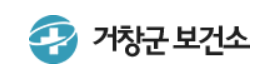 목  차
01
현황 및 필요성
02
사업내용
03
주요기능
04
관련성과
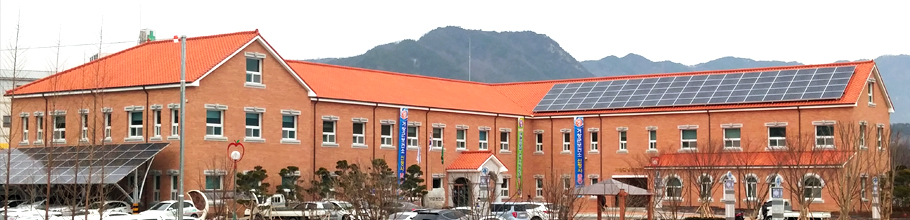 05
추진계획
01
현황 및 필요성
현황 및 필요성 ①
Ⅰ
♦ 사망원인 1순위가 암으로 체계적인 암환자 관리 필요
  - 2018년 거창군 연령표준화 사망률 : 암(112.3명), 심장질환(54.0명), 고의적 자해(33.4명)
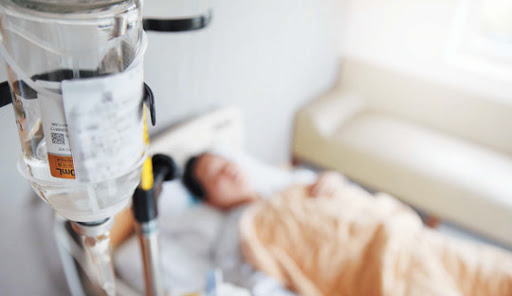 4/18
현황 및 필요성 ②
Ⅰ
♦ 거창군 지리적, 생활적 여건 상 지역사회 중심 암환자 돌봄의 필요성 대두
  - 거창군 암 환자는 주로 상급 종합병원 이상 이용자로 지리적 여건상 병원까지 2시간 이상 소요
  - 핵가족화로 인해 농촌 지역 암 환자 돌봄자는 대부분 노년 배우자, 환자 자신으로 육체적, 정신적 부담 가중

♦ 암환자 돌봄(보건, 의료, 복지) 통합체계 구축, 고통 없는 안전한 투병생활 지원
  - 경남지역암센터, 거창적십자병원과 협력하여 의료서비스 제공
  - 투병생활로 일상이 어려운 환자에게 생활편의 서비스 지원

♦ 주민의 최우선 건강문제 해결을 위한 선택과 집중 필요
  - 지역 내 간호사 부족으로 인한 방문사업 전담간호사 채용 애로
  - 만성질환 등 기타 질환에 비해 지역사회 돌봄 사각지대에 놓인 암환자를 위한 방문건강관리사업 추진 필요
5/18
02
사업내용
사업내용
Ⅱ
♦ 사업대상 : 암환자 중 서비스 신청자
♦ 사업내용 : 보건·의료·복지 통합관리
7/18
03
주요기능
주요기능 ①
Ⅲ
5/25
주요기능 ②
Ⅲ
10/18
04
관련성과
관련성과 ①
Ⅳ
1. 암 환자 발굴, 등록 및 서비스 제공
♦ 사업대상 : 관내 암환자 중 사업 신청자 166명(관내 추정 암환자 384명의 43%)
  - 가정방문을 통한 암 진행상태 등 건강․생활실태 조사
  - 군 분류 후 가정 방문건강관리서비스 제공
  - 서비스 제공 현황(보건소 내․외 자원 활용)
- 기타 보건소 내 자원 연계 : 35건(가정 재활서비스, 휠체어 대여, 정신 및 치매 상담, 당뇨 합병증 검진 등)
  
  - 의료비 지원사업 연계 : 20건(국가암환자 의료비, 방문건강관리 의료비 등)
  
  - 경남지역암센터 전문 의료진 가정방문 : 52명
     ① 가정에서 대학병원 전문 의료진 진료와 돌봄 제공   ② 지역사회 돌봄에 대한 환자의 신뢰감 형성
  
  - 응급 상황 및 의학적 처지 필요 시 병원 진료 연계 : 36건
    협약병원(경남지역암센터, 거창적십자병원) 외래진료 및 응급실 연계
  
  - 생활편의 지원서비스 등 제공 현황
12/18
관련성과 ②
Ⅳ
2. 지역사회 자원 연계·협력 구축
♦ 의료기관






♦ 지역사회 단체
13/18
관련성과 ③
Ⅳ
3. 성공적 제도 안착
♦ 실무추진단 구성 운영 
  - 월 1회 개최(경남지역암센터 영상장비 설치 지원으로 회의 및 환자 피드백 시 활용)
♦ 경남지역암센터 통합지지센터 전문 강사 파견 지원 
  - 전담인력 역량 강화 교육 : 방문전담인력 및 복지전담인력 교육  
  - 환자자조모임 : 암종별 영양식단 및 운동요법 지도
♦ 기관별 연락체계 구축 : 응급실 의뢰 진료우선 서비스 보장
14/18
05
추진계획
추진계획 ①
Ⅴ
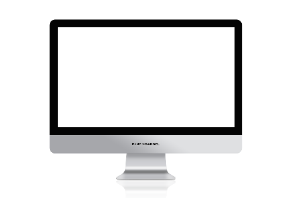 1. 암 환자 전용 어플리케이션(APP) 개발
  - 보건소 ⇄ 경남지역암센터 환자 상태 상담 시 상호간 의사소통 장애요인으로 앱 개발 
  - 원활한 환자 건강 상태 교환 및 상담을 위한 정보 입력
  - 환자 응급상황 시 경남지역암센터 의료진 알림 기능을 탑재하여 발 빠른 응급상황 대처 가능
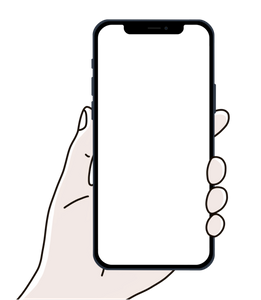 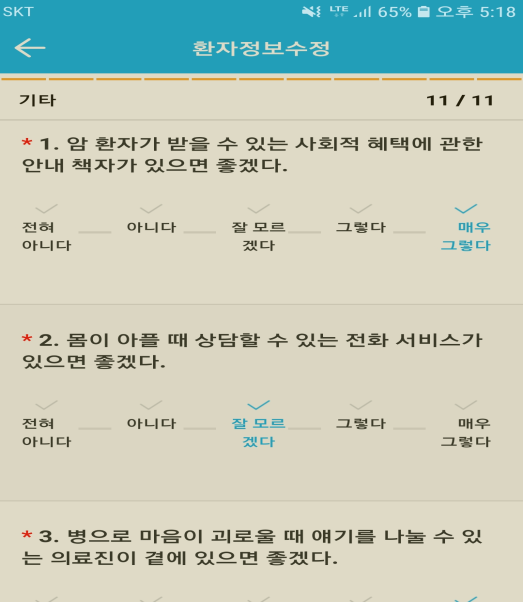 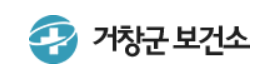 16/18
추진계획 ②
Ⅴ
2. ICT 활용 화상의료상담서비스 추진
  - 기존 월1회, 경남지역암센터 전문의료진 가정방문 상담과 화상의료상담서비스 추진
  - 2020년 보건복지부 시범사업 신청
  - 총 8개소(보건소, 진료소 7개소) 시행
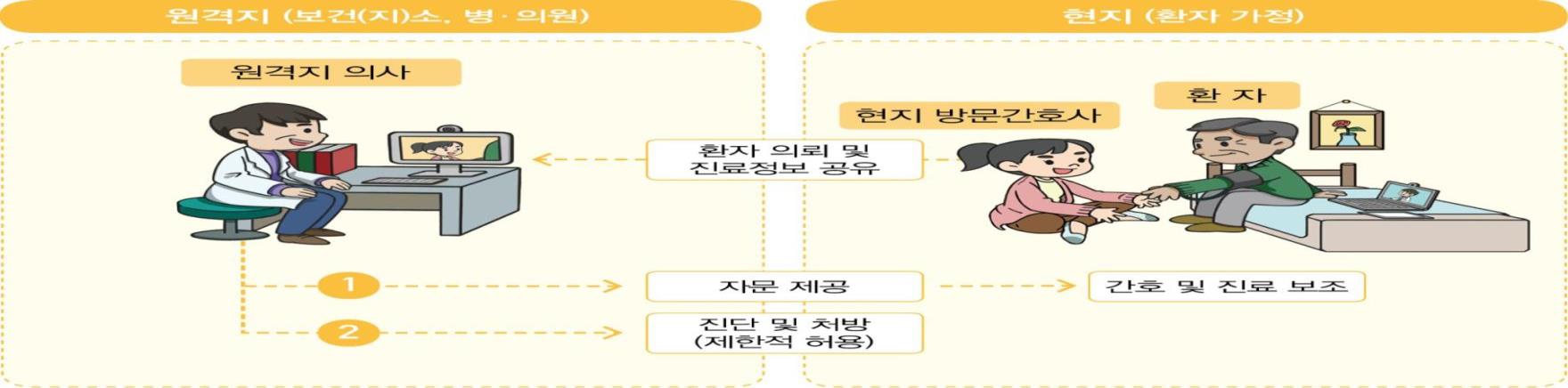 17/18
2019년 국가암관리사업 우수사례
감사합니다.